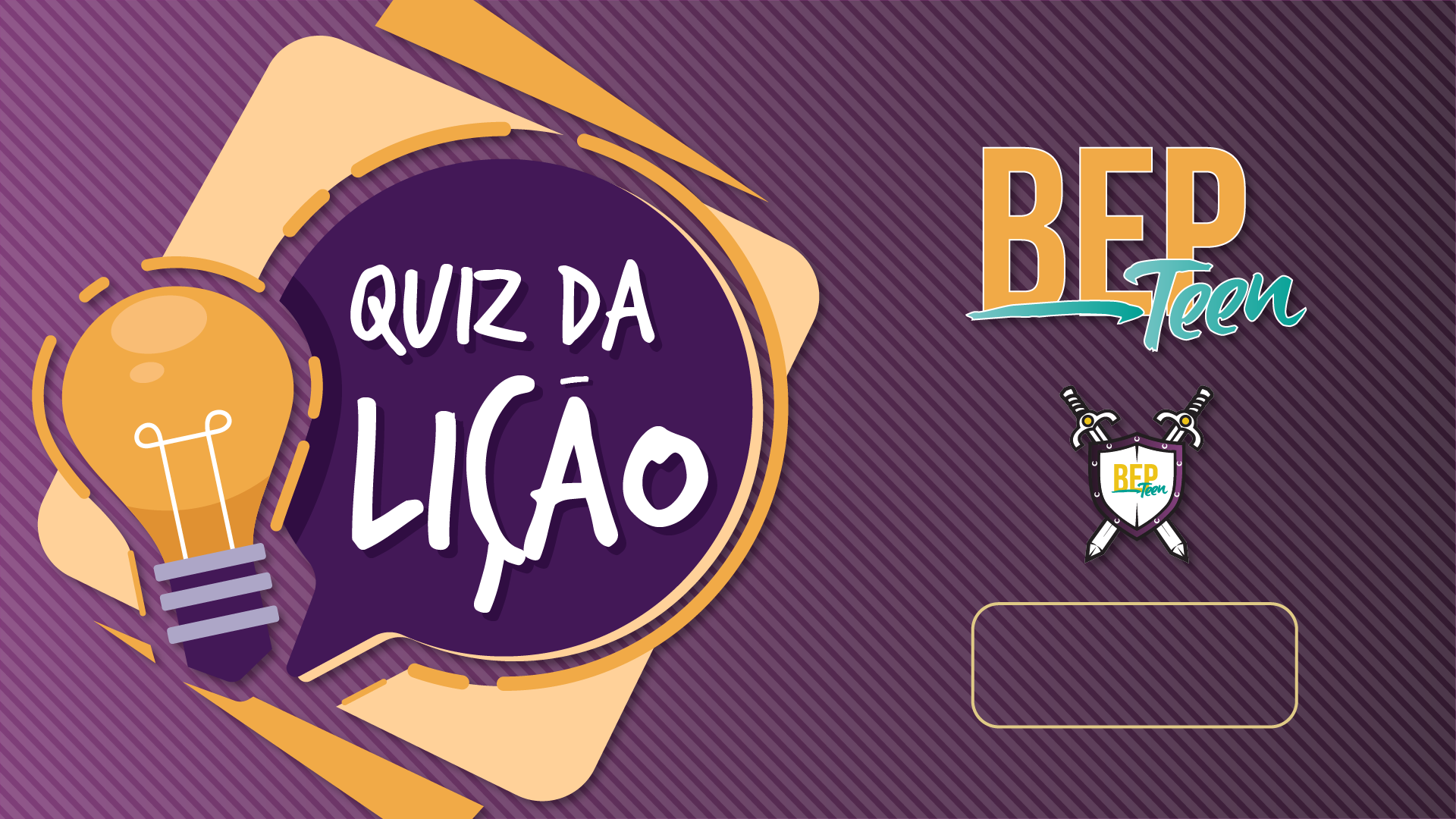 3° trimestre 2021
          Lição 10
1
Onde se encontra o Texto-Chave da lição
desta semana?
A
C
João 3:16
Lucas 15:21
B
D
João 11:35
Lucas 19:32
2
Que discípulo disse que eles deveriam ir para
a Judeia para morrer com Jesus?
A
C
Pedro
João
B
D
Tiago
Tomé
3
Além da empatia por Maria e Marta, outras
razões foram apresentadas para o choro de
Jesus. Qual destas não faz parte?
A
C
O peso da dor dos séculos estava sobre Ele
Ele pensou na rejeição que sofreria
B
D
Ele viu os terríveis resultados da desobediência à lei divina
Viu o que afligiria a família humana por todos os séculos
4
Que fato curioso acontecia quando Jesus
estava na casa de Maria, Marta e Lázaro?
A
C
Ele não precisava falar por meio de parábolas
Ele tinha um quarto especial onde podia descansar
B
D
Ele podia tirar as sandálias e andar descalço
Ali Ele não era incomodado pelos fariseus
5
O que os discípulos pensaram quando Jesus
disse que Lázaro estava dormindo?
A
C
Que ele estava morto
Que tinha sido apenas um susto
B
D
Que a saúde dele havia melhorado
Que o mensageiro estava enganado
6
Qual a principal mensagem do texto de 1
Tessalonicenses 4:13-16?
A
C
A morte é o último inimigo a ser vencido
Os mortos em Cristo ressuscitarão para ver a volta de Jesus
B
D
Os ímpios só acordarão na segunda ressurreição
A morte é como um sono profundo, mas leve
7
O que Jesus respondeu a Marta quando ela
reclamou que a irmã não a estava ajudando?
A
C
“Tenha paciência com ela”
“Aprecio seu esforço, mas não estou com fome ainda”
B
D
“Venha e sente-se também para conversarmos”
“Maria escolheu a boa parte”
8
Com que finalidade Jesus orou antes de
ressuscitar Lázaro?
A
C
Para mostrar que os milagres aconteciam por causada fé e da oração
Para que Maria e Marta ficassem calmas
B
D
Para que os fariseus não tivessem dúvida do milagre
Para que a multidão parasse de chorar
9
Que reação a ressurreição de Lázaro provocou
nos sacerdotes?
A
C
Eles reconheceram Jesus como o Ungido
Eles decidiram pôr um fim no trabalho de Cristo
B
D
Eles procuraram o Sumo Sacerdote para acusar Jesus
Eles contrataram espiões para encontrar falhas em Jesus
10
Do que os membros do Sinédrio se lembraram
quando se reuniram para planejar a morte de
Jesus?
A
C
De José e Maria chegando a Belém
Dos pastores anunciando o nascimento do Salvador
B
D
Dos magos perguntando pelo rei dos judeus
De quanto Ele, aos 12 anos, respondeu aos doutores da lei